DICOM Educational ConferenceChennai, India
OCTOBER 9-11, 2023
Leveraging DICOM and IHE standards to deploy AI for Diabetic Retinopathy Screening at Vision centers in Rural Tamil Nadu

Ravindran Padmanabhan  
CTO, Innowave Healthcare Pvt Limited, India.
COPYRIGHT DICOM® 2023     WWW.DICOMSTANDARD.ORG     #DICOMCONFERENCE2023     #DICOM
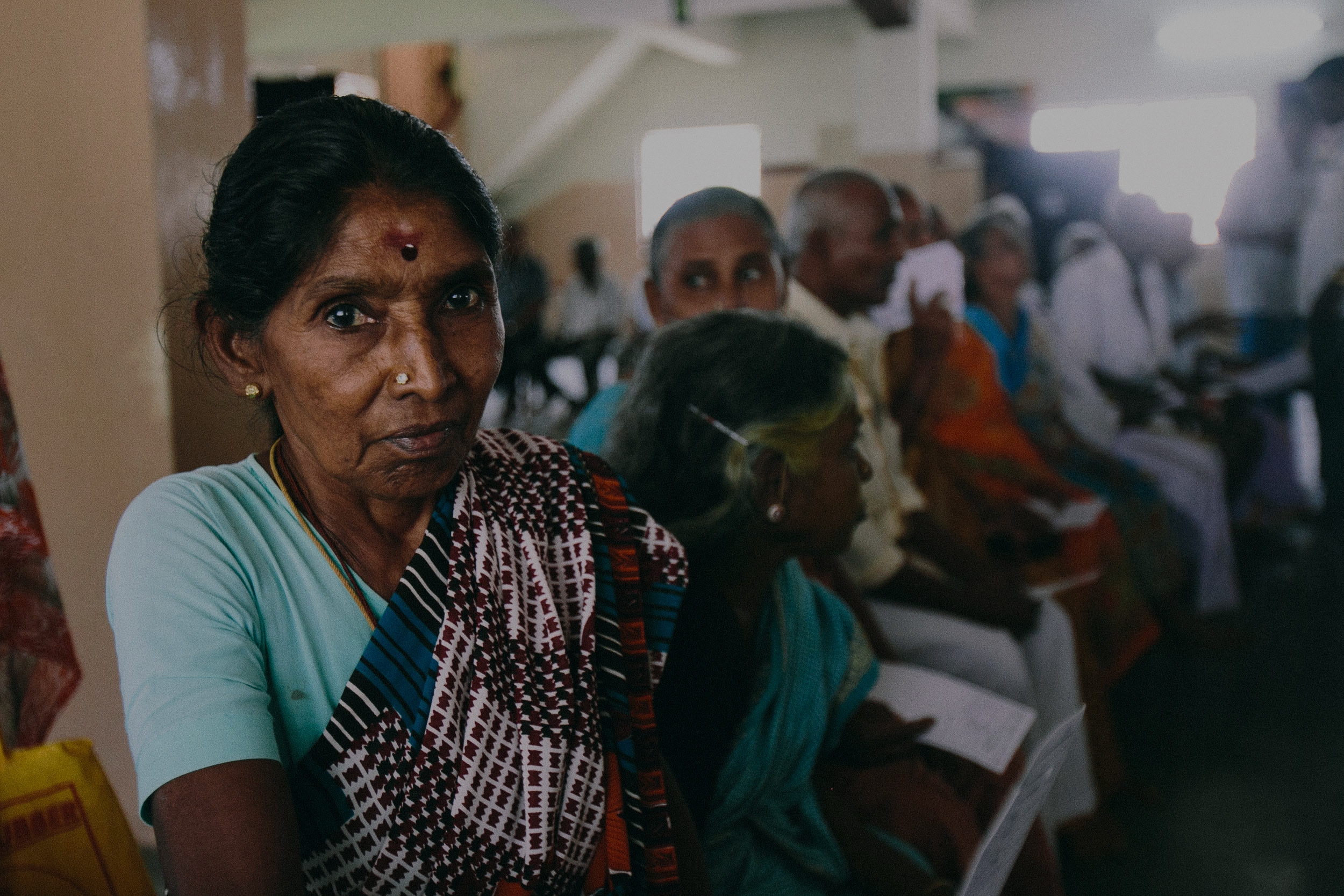 SHANTHI

Tailor by profession from
Alanganallur, Tamil Nadu
Note: Identity changed
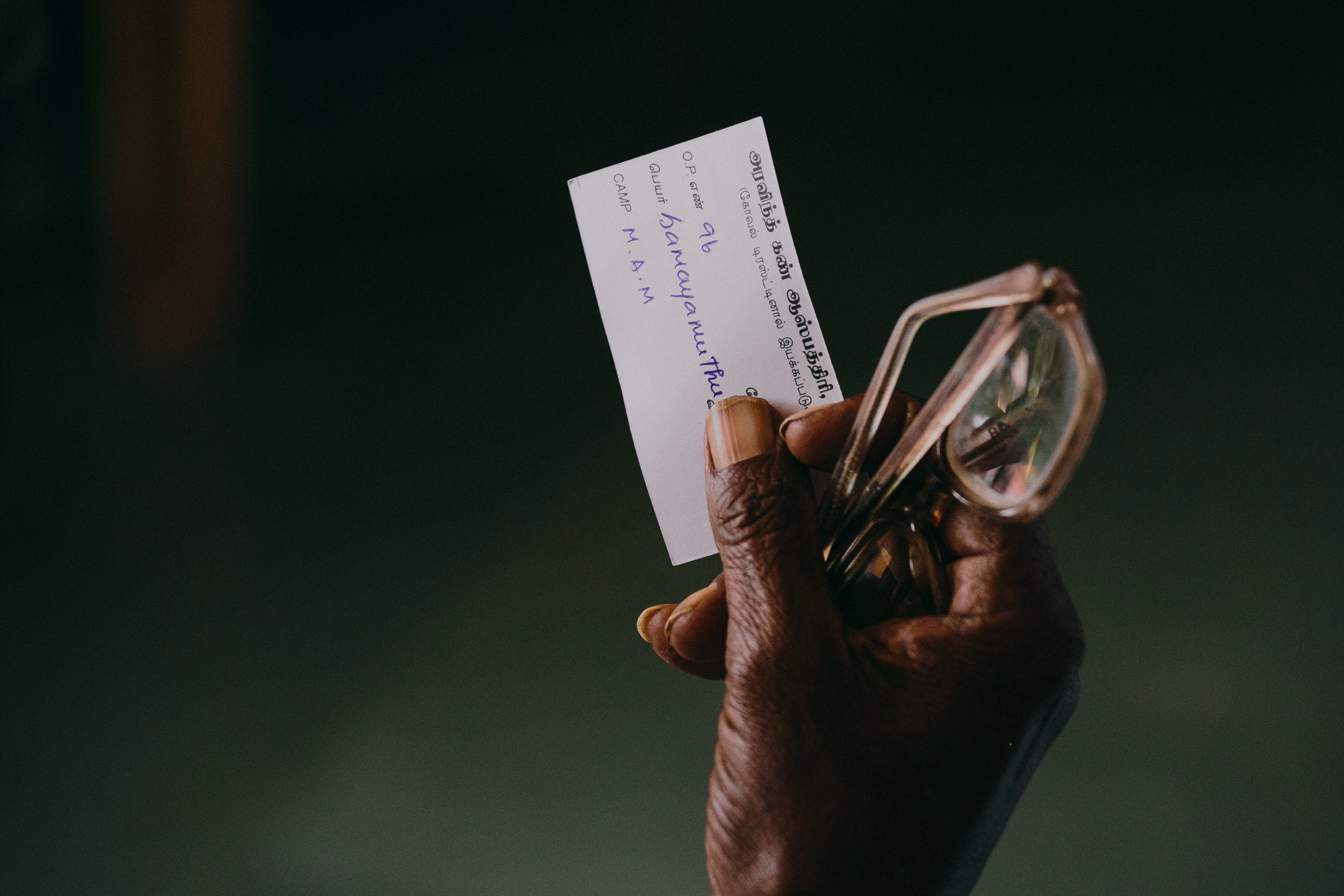 60M
Visually Impaired people in India
80%
of this visual impairment is preventable
25K
Ophthalmologists to prevent blindness!
We believe these could be a Solution. 
Improve Access to Patients - outreach
Provide Quality Care
Reduce Cost for both Patient and Provider
Source: Vision 2020, IAPB
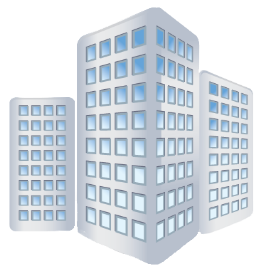 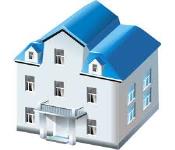 +
Specialty Care
Research
Training
7
Tertiary
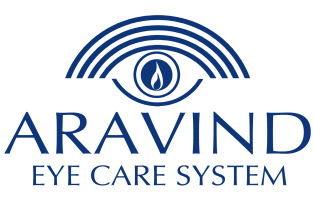 Care Centers
1000-3000 patients/day
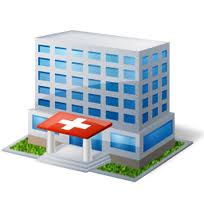 7
Cataract Services Specialty Diagnosis
Secondary
Patients handled
on an average day

15,000 – 20,000 Outpatients
1500 – 2000 Surgeries
by a 
Clinical team of 3000+
Care Centers
150-400 patients/day
Comprehensive Eye Examination Treatment of Minor ailments
6
Outpatient
100-150 patients/day
Centers
105
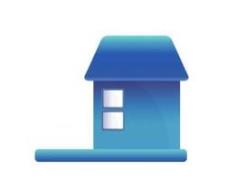 Comprehensive Eye Examination
+
Primary Care
Centers
20 -35 patients/day
Aravind in 2021-22
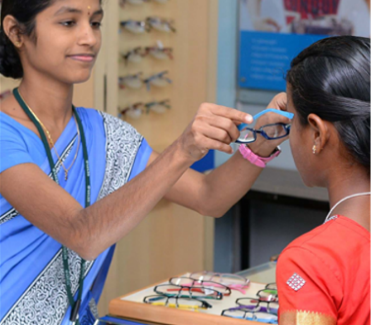 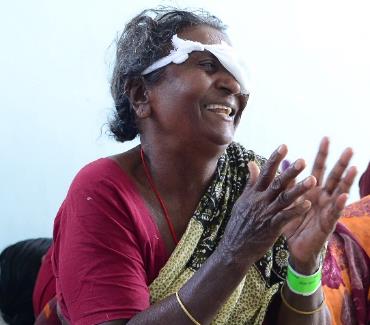 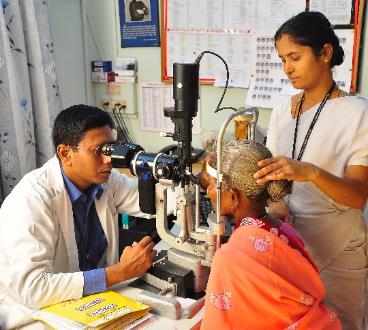 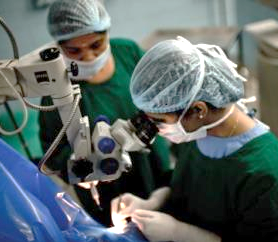 4.33 million Outpatient Examinations
524,672
Surgeries, Lasers & other procedures
651,413 spectacles dispensed
45% 
of procedures 
are free or 
steeply subsidized
5
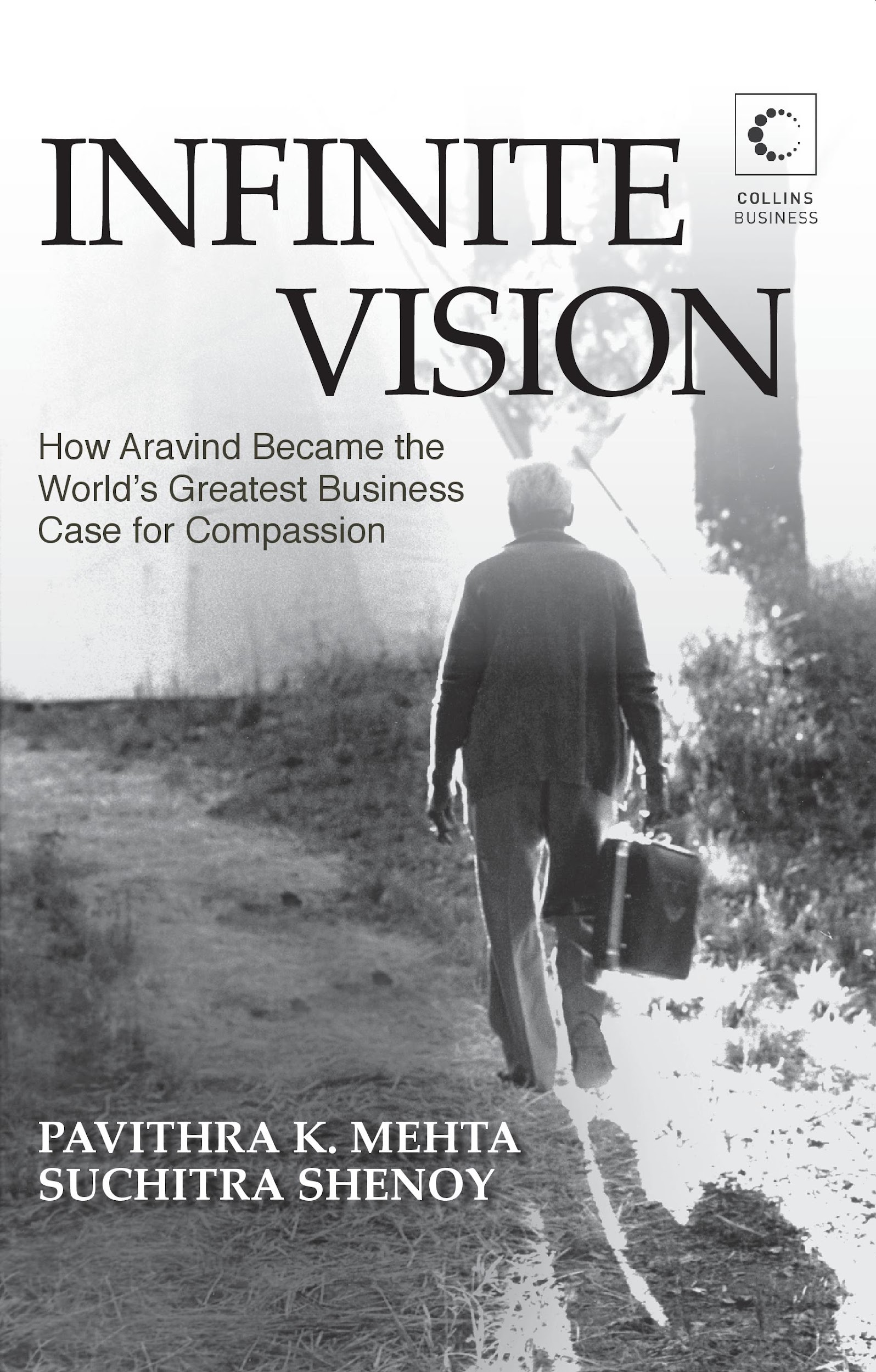 Prevent Needless Blindness
Quality Care no compromise
Cost Effectiveness  
at Scale 
believe in Knowledge Sharing
Overview…
About Aravind
What is Diabetic Retinopathy
What is Vision Center
Workflow in a Vision Center
7
COPYRIGHT DICOM® 2023     WWW.DICOMSTANDARD.ORG     #DICOMCONFERENCE2023     #DICOM
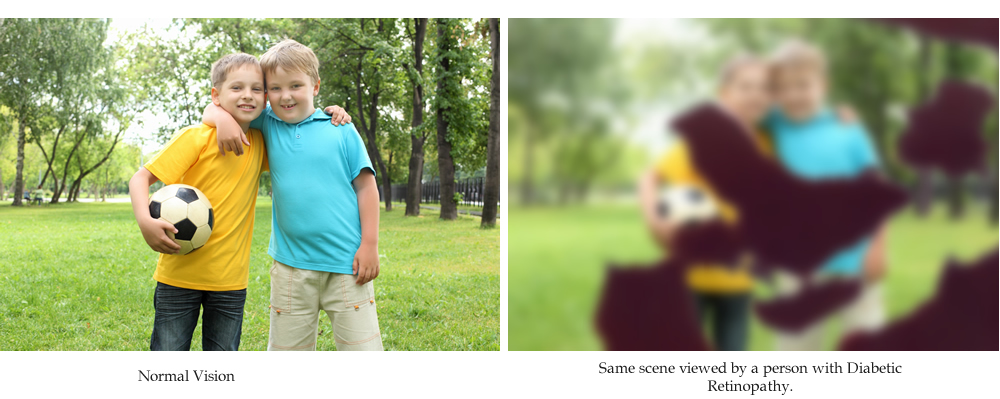 8
Overview…
About Aravind
What is Diabetic Retinopathy
Typical Workflow
9
COPYRIGHT DICOM® 2023     WWW.DICOMSTANDARD.ORG     #DICOMCONFERENCE2023     #DICOM
Building Blocks of Telemedicine [DR Screening]
Images are read by Physician
[Retina Specialist]
[Certified Grader]
[AI Models]
1
Base Hospital
Image [videos] are sent to base hospital for diagnosis
Reports are generated and transferred back to Remote location
2
Transit
Patients [Fundus] Images are Captured
Patient is advised to visit Base Hospital for further Treatment.
3
Remote Location
Typical Vision Center Setup
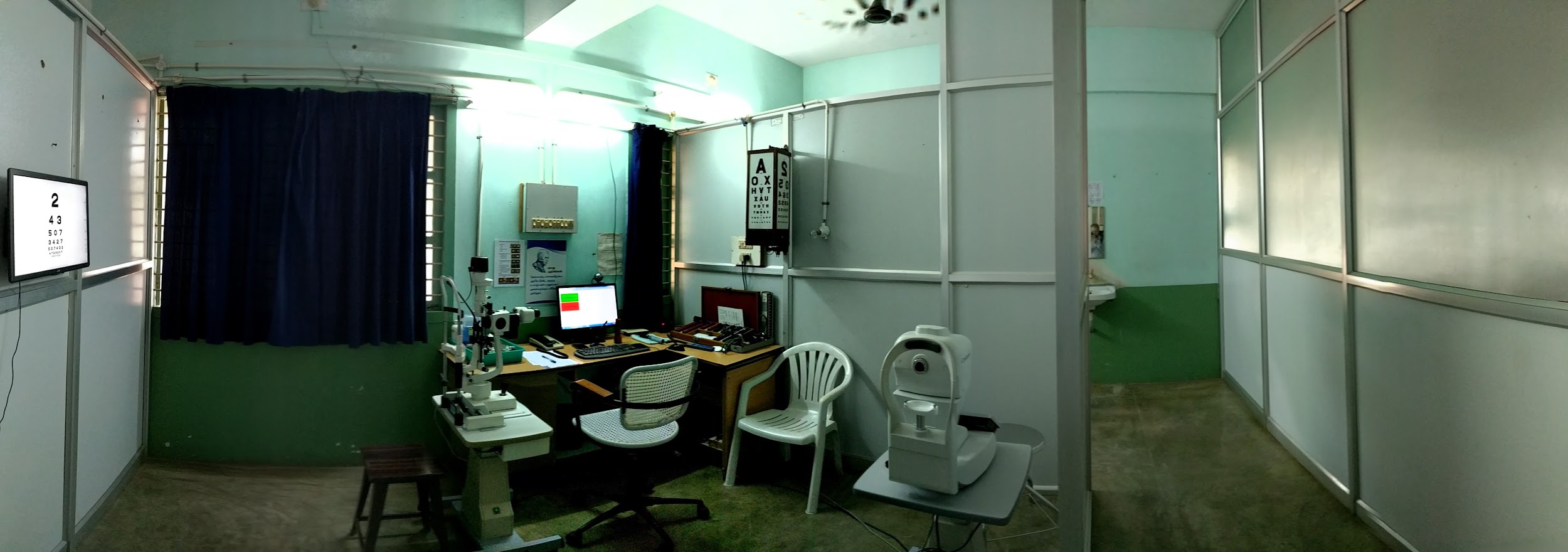 Typical Base Hospital Setup
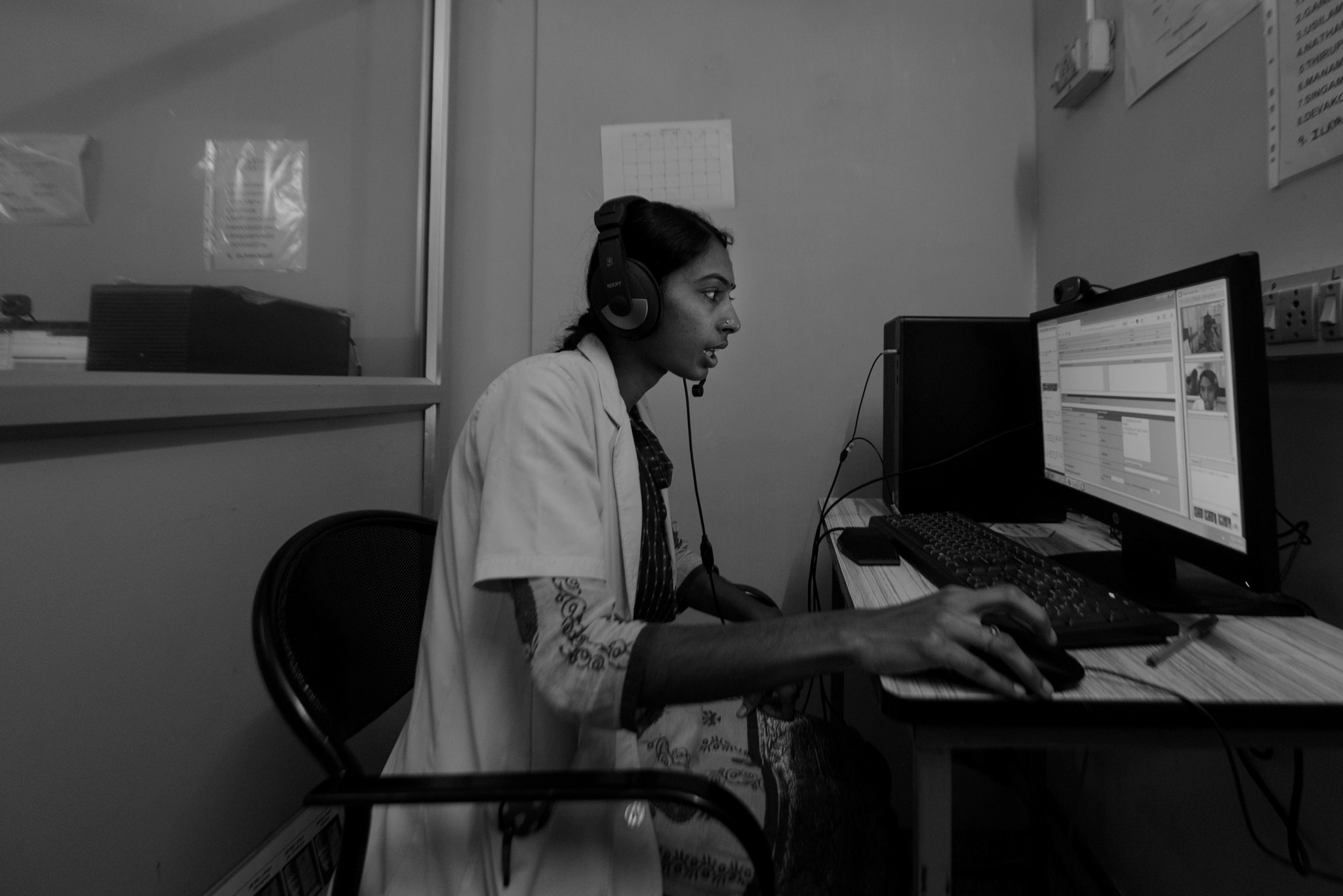 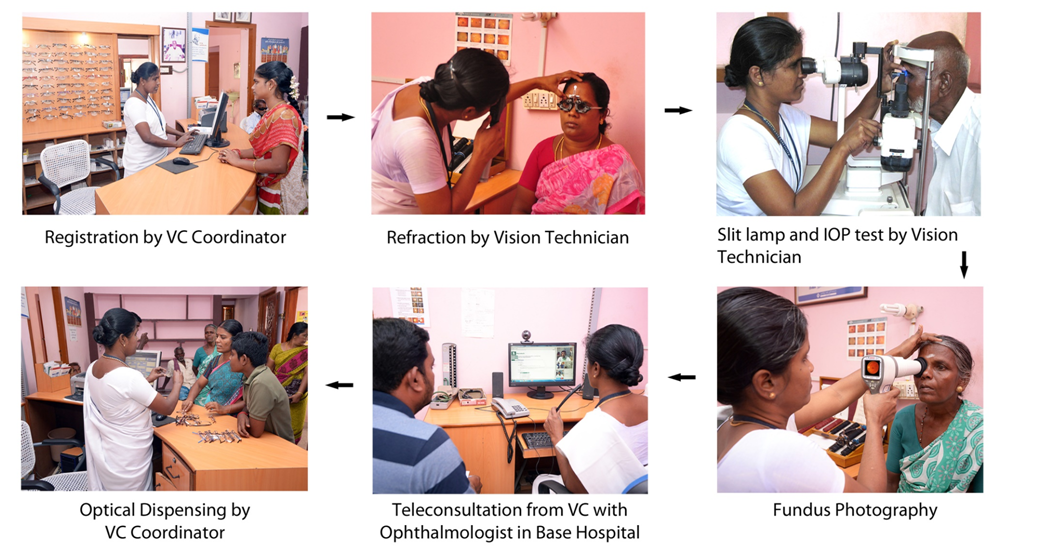 AI
Evolution 2000 - 2023
DICOM / IHE Standard at work…
Evolution DICOM / AI @ Aravind
IHE - Unified Eye Care Workflow 
DICOM Services at Work
15
COPYRIGHT DICOM® 2023     WWW.DICOMSTANDARD.ORG     #DICOMCONFERENCE2023     #DICOM
Evolution DICOM / AI @ Aravind
Production Deployment
Research, Build, Test AI Models
Use Case and Data Collections
Model orientation
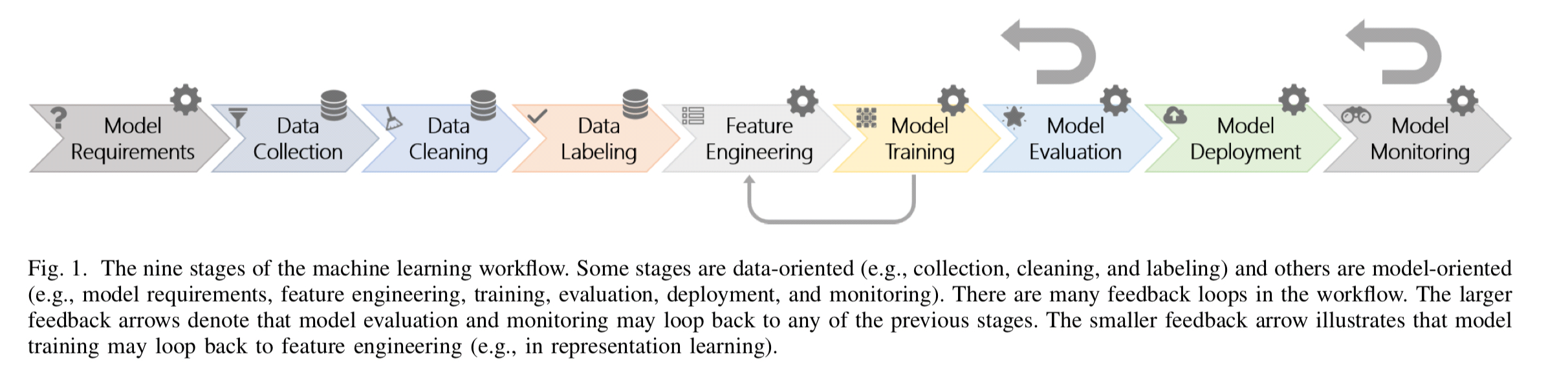 Prospective Study
Phase One : JPEG Files and Data Cleaning and Labeling was done by AI Company, curation was an issue.
Clinical Launch, Post Go Live Monitoring and AI Model Optimization.
DICOM Store was used to interact with Camera, All patient tags are anonymized, DICOM Ophthalmic Photography IOD was introduced
DICOM Store was used to interact with Camera, All patient tags are anonymized, DICOM Ophthalmic Photography IOD was introduced
Phase Two : DICOM Files and Presentation State files are generated by a team of Ophthalmologist in the Hospital and sent to AI vendor as Clean, Labeled & Curated Data.
DICOM OP
DICOM Anonymization
DICOM SC
DICOM GSPS
DICOM GSPS
DICOM SCP
DICOM MWL
DICOM Store
DICOM Web
DICOM SC / OP
DICOM Anonymization
IHE - Unified Eye Care Workflow (Integrating the Healthcare Enterprise)
Integration influenced by : Real World Model I - EHR Implements DICOM Modality Worklist and Integrates with a PACS
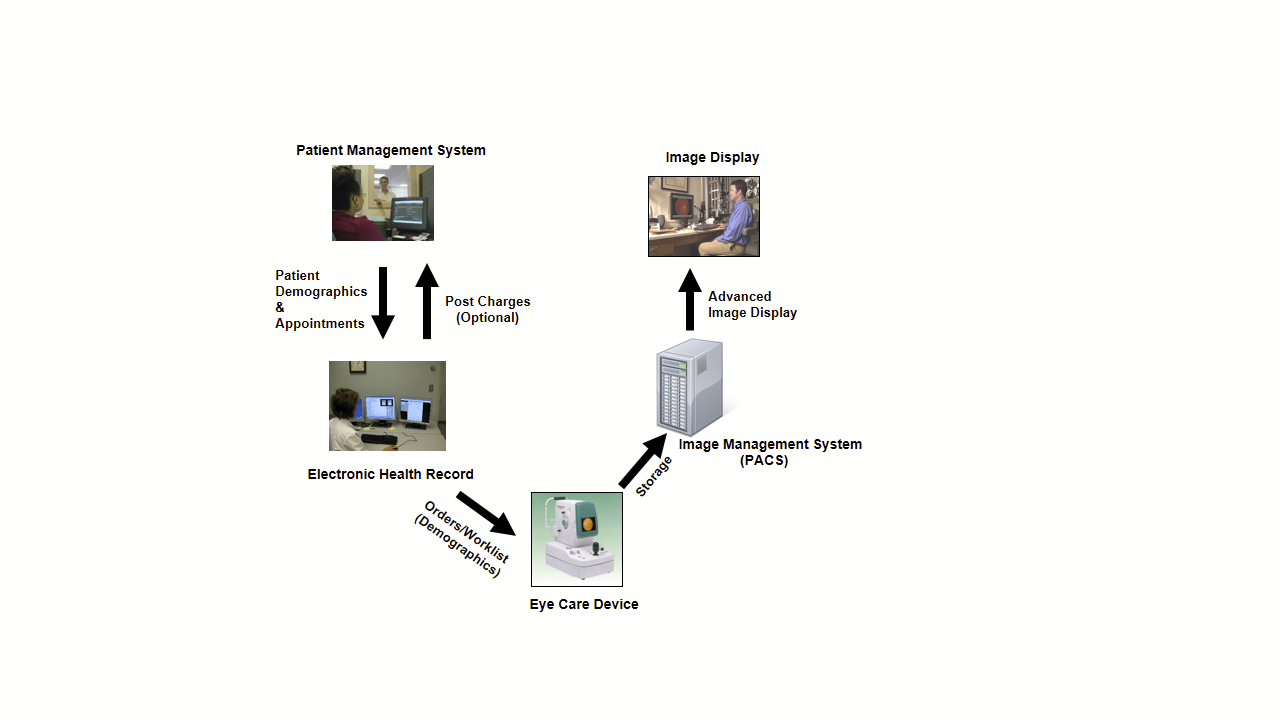 AI Model
Workflow and Integration
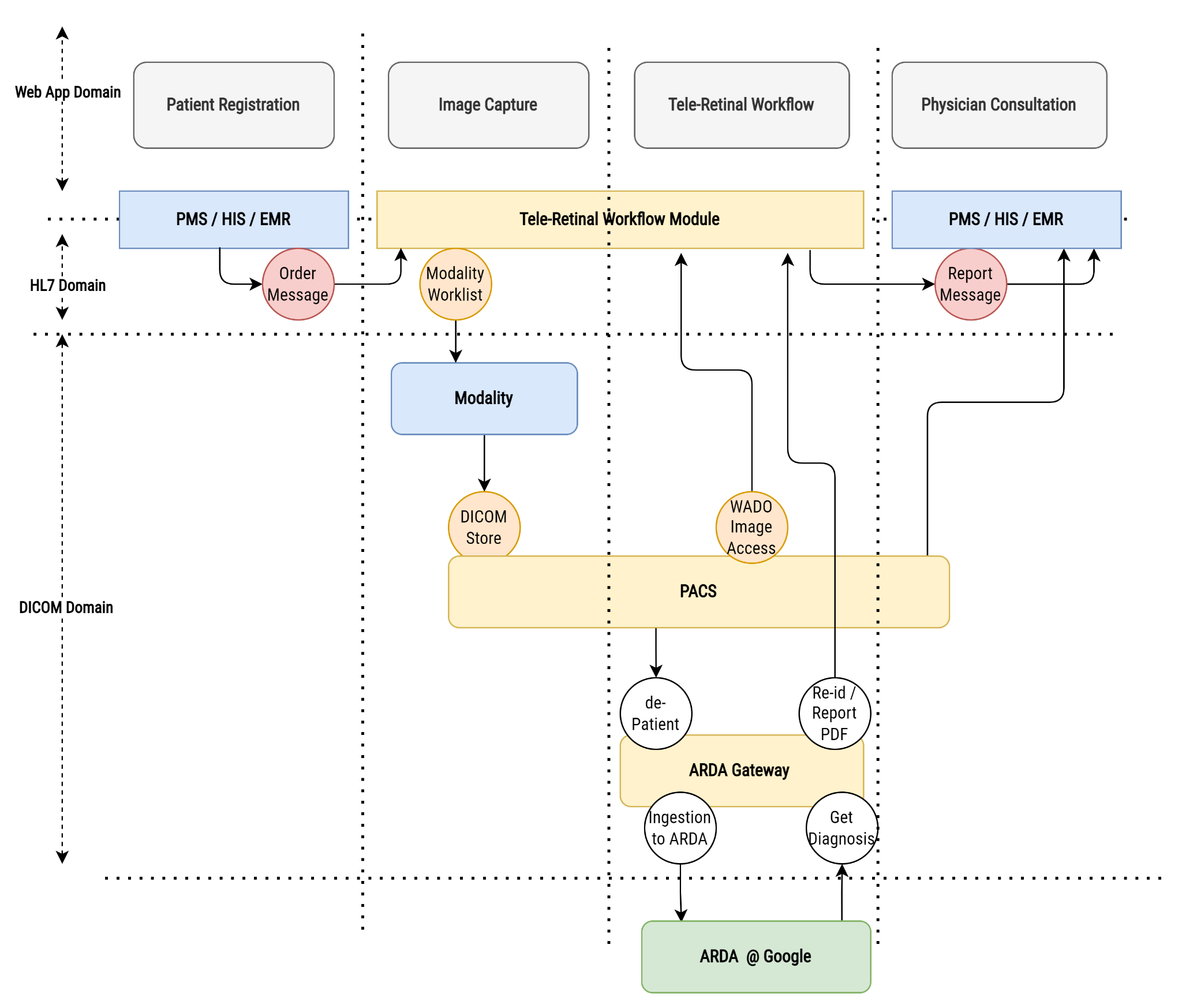 Workflow and Integration
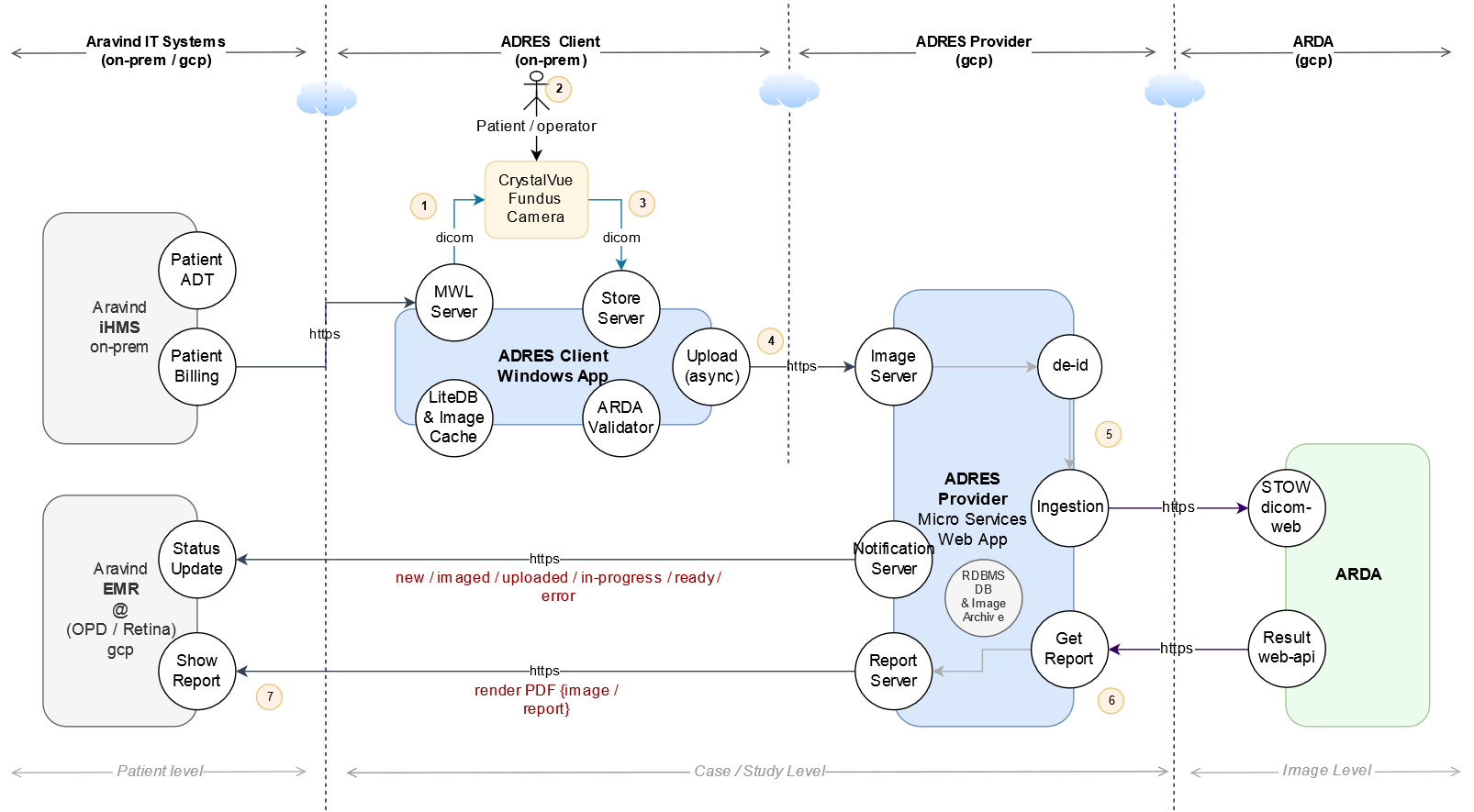 DICOM SOP - SC and OP
DICOM IOD - SC and OP
Training and Testing Dataset (SC /GSPS)
Production DataSet (OP)
Subject Identification
Image Labeling
Image Quality
Brightness / Contrast
Orientation 
Labeling
Circle, Line & Text
Subject Identification
Anonymization
Image Validation
Image Quality
Private tags
Tenant 
Diabetic or Cataract 
Consent
Compression Quality
20
DICOM (MWL) - Modality and EMR integration
Modality (MWL)
Modality, PACS, AI Model and EMR
Filter only Valid Patient from Order Scheduled 
Tenant
Clinical Conditions
Passing Patient and Study Info
Accession No and Study Instance UID workflow integration
Study Instance UID
Modality, PACS and AI Model
De-id & AI Model Ingestion
Re-Id & Result Generation
Accession No / Patient MRN
EMR Integration
21
Store / Retrieve - DICOM (dimse) / DICOMWeb (RS) 
Camera, EMR, PACS & AI Integration
DICOM (dimse)
DICOM Web (RS)
Modality to DICOM Gateway (DICOM Store)
Central PACS and AI Model Integration with 
QIDO to find existing Images
STOW to upload dicom dataset after Anonymization
PACS Viewer Integration
WADO to pull images
22
ADRES - Screens & Report
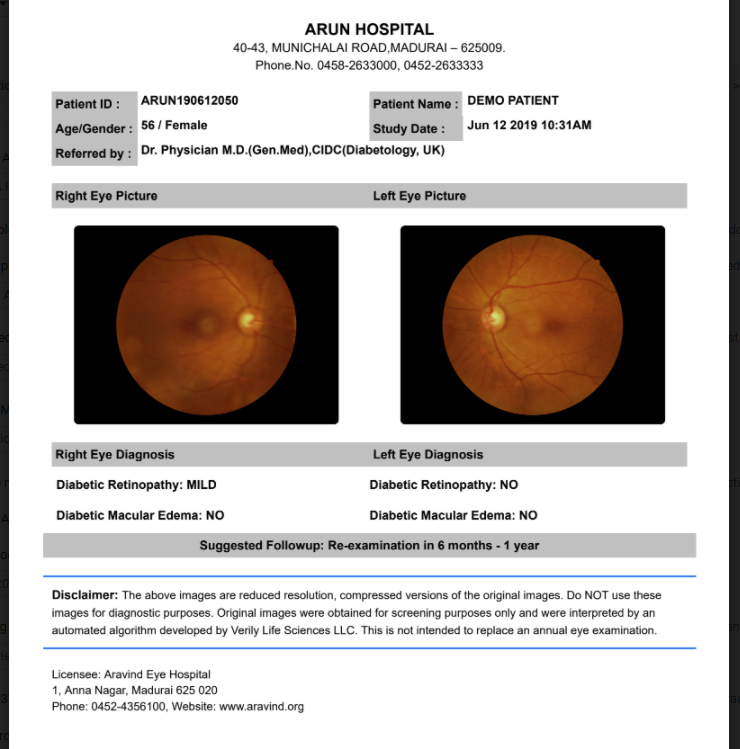 From EMR
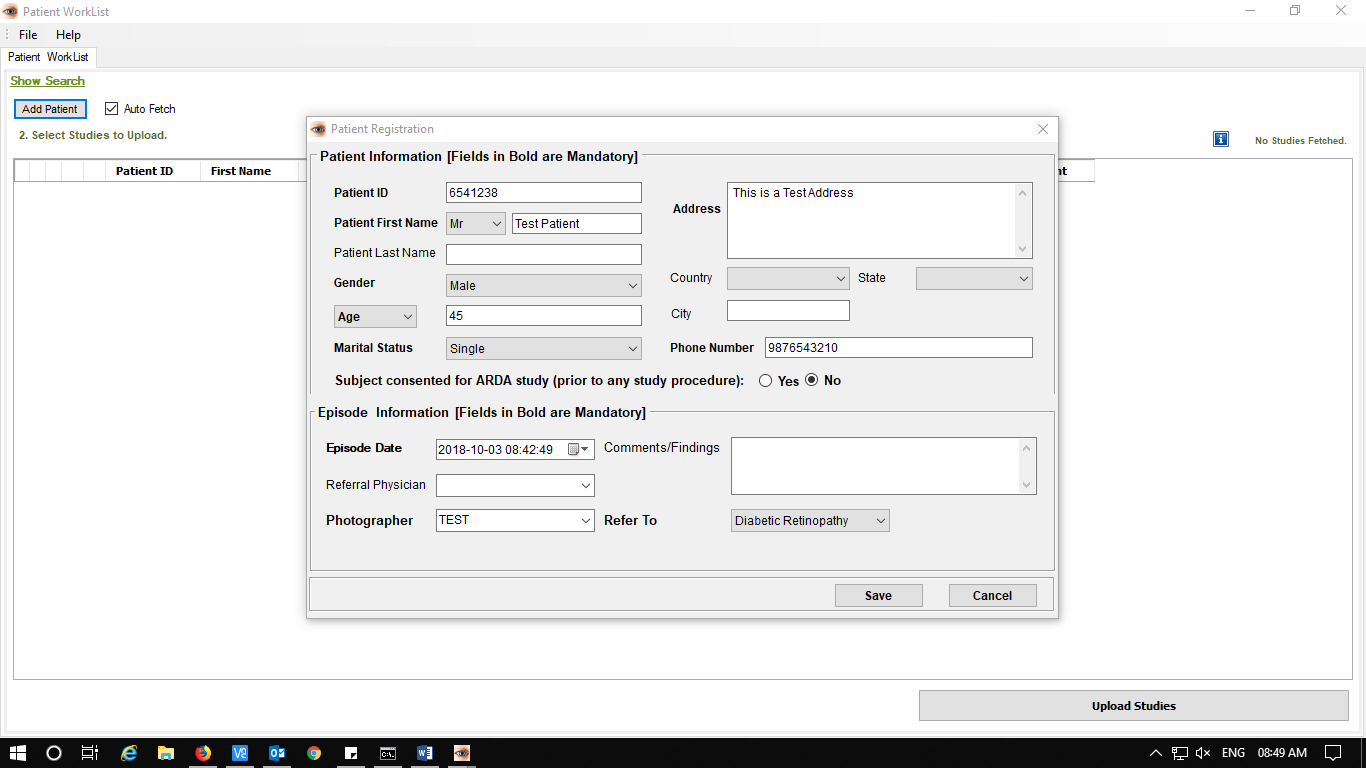 From PACS
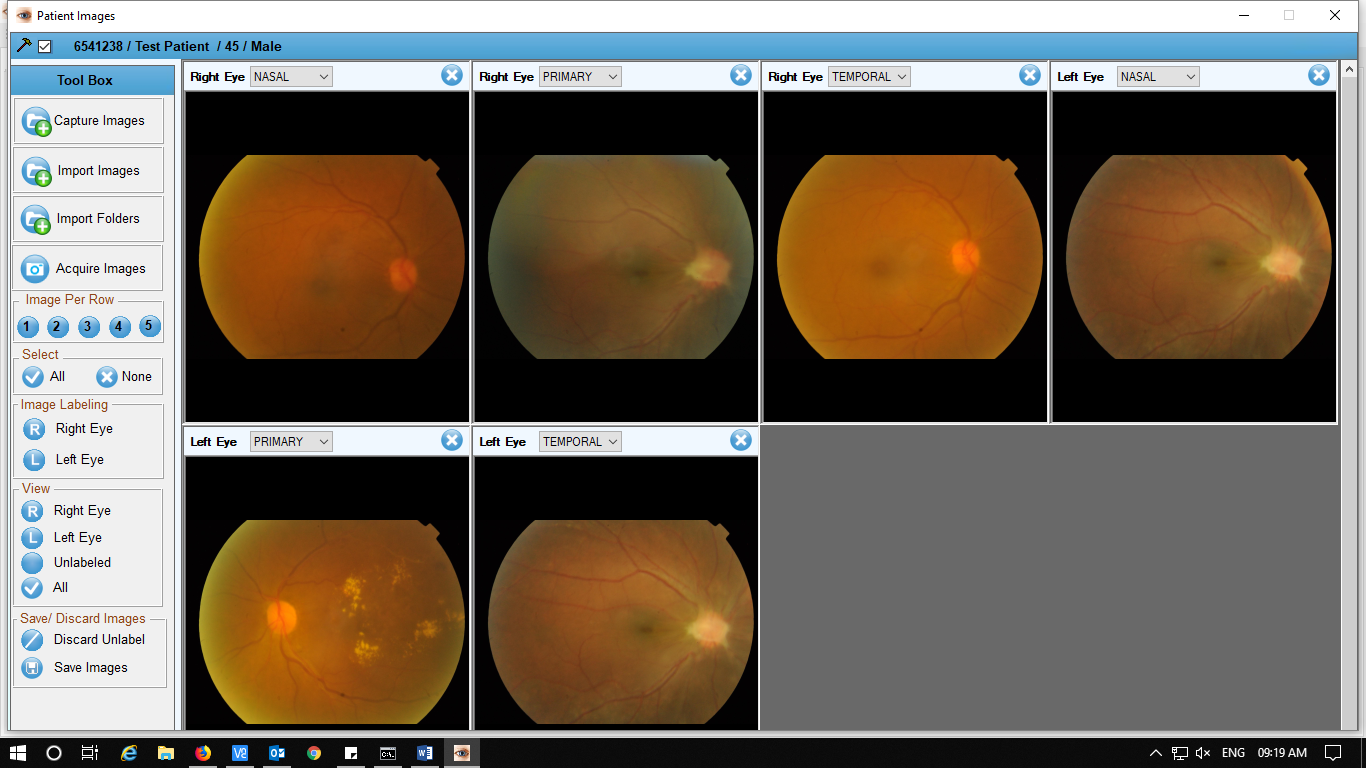 From AI
Outcomes…
Volume and Results
Blogs and Research Publications…
24
COPYRIGHT DICOM® 2023     WWW.DICOMSTANDARD.ORG     #DICOMCONFERENCE2023     #DICOM
Outcomes Since 2019
No of Patient Scanned 285,000
No of Locations the solution deployed 79 
71 - Rural / City Centers & Camps
8 - Diabetic Centers / Diagnostic Centers
Type of Cameras used
TopCon 
CrystalVue
TelemedC 
Forus Health (economical / AI model re-training done.)
25
Statistics till 2023
Lessons learned from translating AI from 
development to deployment in healthcare
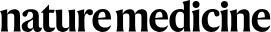 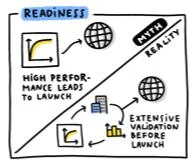 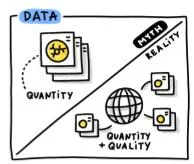 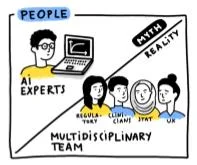 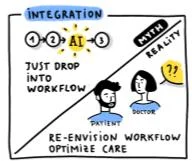 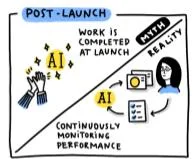 DICOM is critical for AI Model to perform better in a clinical setup
URL : https://blog.google/technology/health/5-myths-about-medical-ai-debunked/
COPYRIGHT DICOM® 2023     WWW.DICOMSTANDARD.ORG     #DICOMCONFERENCE2023     #DICOM
27
Google at 25: By the numbers
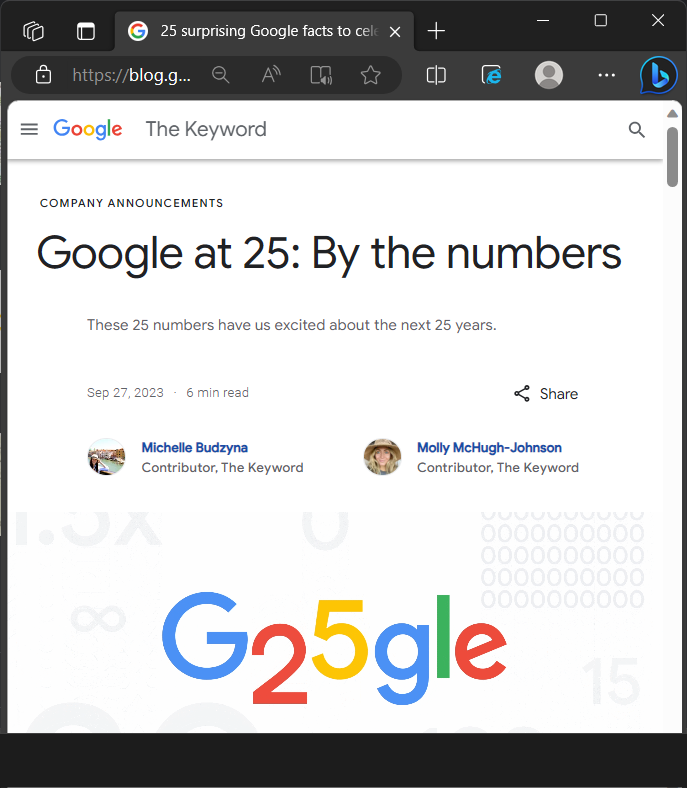 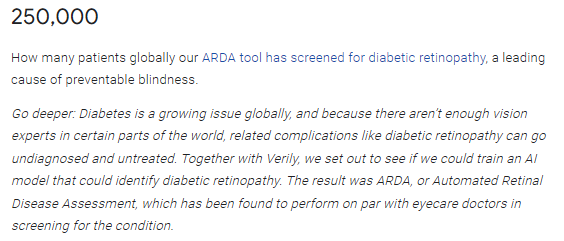 URL : https://blog.google/inside-google/company-announcements/google-fun-facts-25th-birthday/
COPYRIGHT DICOM® 2023     WWW.DICOMSTANDARD.ORG     #DICOMCONFERENCE2023     #DICOM
28
Improvements
FHIR for Orders and Results integration with EMR
DICOM-Web UPS-RS for MWL and MPPS
Service discovery for Multiple AI Integration (currently in trial)
JSON Representation of DICOM Structured Reports (currently in Trial)
29
COPYRIGHT DICOM® 2023     WWW.DICOMSTANDARD.ORG     #DICOMCONFERENCE2023     #DICOM
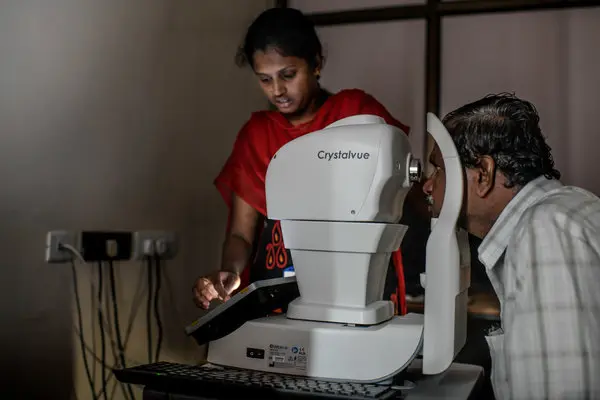 Q&A